Figure 7. Maps of iso-orientation domains obtained from a cat in anesthetized and awake states. Upper panels: images of ...
Cereb Cortex, Volume 15, Issue 6, June 2005, Pages 823–833, https://doi.org/10.1093/cercor/bhh183
The content of this slide may be subject to copyright: please see the slide notes for details.
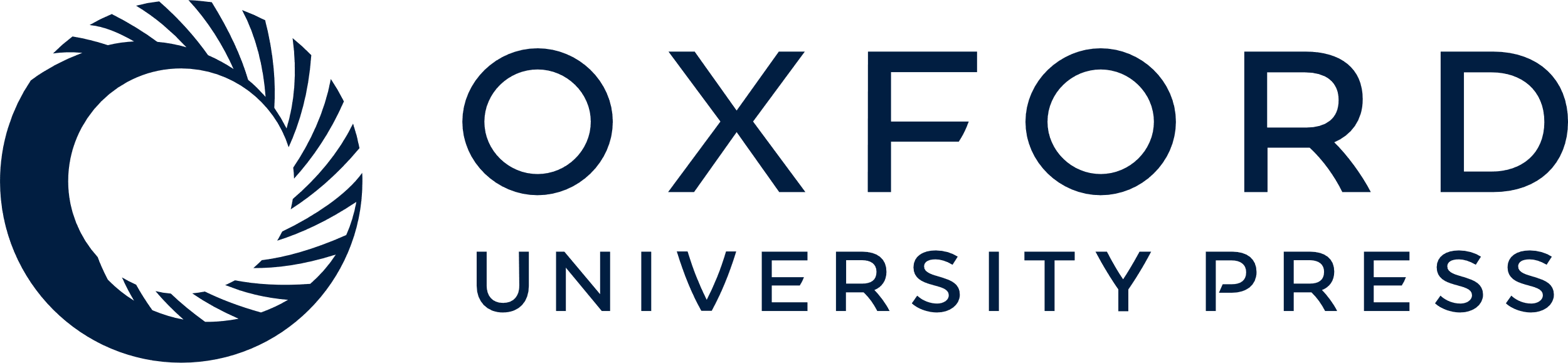 [Speaker Notes: Figure 7. Maps of iso-orientation domains obtained from a cat in anesthetized and awake states. Upper panels: images of cortical surfaces taken at 538 nm from the same recording area in anesthetized and awake states. Lower panels: maps of iso-orientation domains revealed by differential images of intrinsic signals at 569 nm. The differential images were obtained by subtracting the responses evoked by an 8 Hz flickering grating at 90° orientation from the responses to a grating at 0° orientation and were temporally averaged from 1 to 7 s after stimulus onset. Borders between active and less-active domains at 569 nm in awake state (green lines) are superimposed on each panel. Recording from the anesthetized cat was conducted two days after that from the awake cats.


Unless provided in the caption above, the following copyright applies to the content of this slide: Cerebral Cortex V 15 N 6 © Oxford University Press 2004; all rights reserved]